OPERATING SYSTEM
TYPES OF OPERATING SYSTEM
Operating Systems
Operating Systems
The operating system is the most important program
that runs on a computer.
Operating system is an interface between computer  and user.
It is responsible for the management and  coordination of activities and the sharing of the  resources of the computer.
Operating Systems
Operating Systems
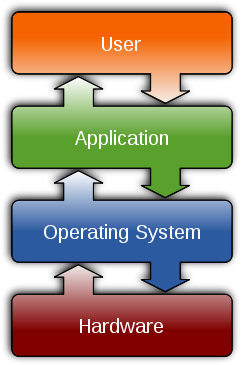 Operating Systems
Types of Operating System
Real-time
Multi-user vs. Single-user
Multi-tasking vs. Single-tasking
Distributed
Embedded
Operating Systems
Types of Operating System
Real-Time
A real-time operating system is a multitasking  operating system that aims at executing real-time  applications.
Responds to input instantly.
Operating Systems
Types of Operating System
Multi-user vs. Single user
A multi-user operating system allows multiple users  to access a computer system concurrently.
Time-sharing system can be classified as multi-user  systems as they enable a multiple user access to a  computer through the sharing of time.
Single-user operating systems, as opposed to a  multi-user operating system, are usable by a single  user at a time.
Operating Systems
Types of Operating System
Multi-tasking vs. Single-tasking
When a single program is allowed to run at a time,  the system is grouped under a single-tasking system
While	in	case	the	operating		system  execution		of	multiple	tasks	at	one
allows		the  time,	it		is
classified as a multi-tasking operating system.
Operating Systems
Types of Operating System
Distributed
A distributed operating system manages a group of  independent computers and makes them appear to  be a single computer.
The development of networked computers that could  be linked and communicate with each other, gave  rise to distributed computing.
Operating Systems
Types of Operating System
Embedded
Embedded	operating	systems	are	designed	to	be  used in embedded computer systems.
They	are	designed	to	operate	on	small	machines  like PDAs with less autonomy.
They	are	able	to	operate	with	a	limited	number	of  resources.
Operating Systems
Major Functions of Operating System
Resource management
Data management
Job management
Standard	means	of	communication	between	User
and Computer
THANK YOU